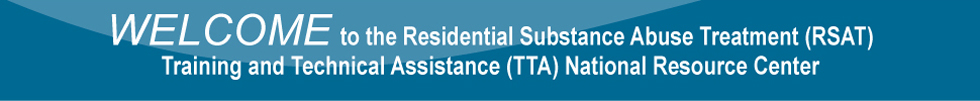 Community as Change Agent:
Incorporating Peer-to-Peer Learning in RSAT Programs
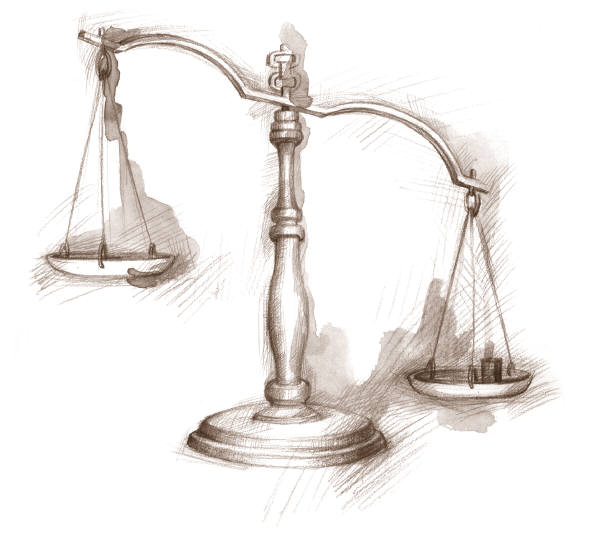 A web presentation for 
RSAT - T&TA
by Linda Gatson-Rowe, Correction Transitional Programs Administrator
What’s Peer-to-Peer Learning?
Therapeutic Community
Student is the best teacher
Therapeutic value – one helping another
Self help and mutual help
After completing this webinar participants will be able to:
Identify what the TC Model consist of;
Identify  and describe 4 perspectives of a TC Model;
Describe 3 essential concepts of a TC Model; and
Define Stages of Change within a TC Model.
Definition of The Therapeutic Community
A Social learning environment that provides moral and ethical boundaries and expectations for personal development.
It employs positive reinforcement and encourages disclosure of past shame and guilt. “You’re as sick as your secrets”
It also employs examples and role modeling to encourage personal responsibility & accountability.
The TC Model Consists of...
The TC Perspective
 The TC Approach
 The TC Model
 Essential Perceptions in the Change    
    Process
 Stages of Change
 
From George DeLeon “Therapeutic Communities for Addictions, A Theoretical Framework.” (1995) International Journal of the Addictions, 30 (12), 1603-1645.
TC Perspective: 4 views
View of the Disorder
View of the Person
View of Recovery
View of Right Living
View of the Disorder
The problem is the person, not the drug; drug abuse is a disorder of the whole person involving some or all of:
Cognitive (how we think)
Behavioral (how we act)
Emotional (how we feel)
Social Learning -Learning and healing experiences necessary for recovery unfold in a social context.
Medical/mental health – Care for self
View of the Person
Shared characteristics of drug abusers:
Low self-esteem
Problems with authority
Problems with responsibility
Poor impulse control
Unrealistic expectations
Difficulty coping with feelings & frustrations
Dishonesty/Self-deception
Guilt (self, others, community)
Deficits (education, attention)
View of Recovery
The goals of the TC process are global changes in lifestyle and identity.  Some assumptions include:
Recovery is a developmental learning process that unfolds over time 
Self-help and mutual self-help are essential components
View of “Right Living”
Core values include:
Self-disclosure, truth, honesty
Personal responsibility for behavior
Social responsibility
Work ethic
Duality (inner person can be good, while behavior is bad)
Economic Self-reliance
Community involvement & “giving back”
The TC Approach: Essential Concepts
The core element of the TC approach may be termed “COMMUNITY AS METHOD.”  The TC purposely use the peer community to facilitate social and psychological change in individuals.  All activities are designed to produce therapeutic and educational change in the individual participants, and all participants are mediators of this change.
Essential Concepts (1)
Use of Participant Roles:
Individuals contribute directly to all activities of daily life in the TC, which provides learning opportunities through engaging in a variety of social roles (peer, friend, teacher, co-worker, “boss”, surrogate family member, etc.)
Individuals are not spectators, but active participants in the process of changing themselves and others
Role play fosters social understanding, “walking in someone’s shoes.”
Essential Concepts (2)
Use of Membership Feedback
The primary source of instruction and support for individual change is peer membership in the community.  All participants are expected to provide constructive feedback, support, and authentic reactions to individuals in the community.
It is assumed that participants don’t “hear” feedback about their negative behaviors well.  So when feedback by the group is consistent “when everyone calls you a horse, it’s time to buy a a saddle.” It helps break through denial.
Essential Concepts (3)
Use of Membership as Role Models:
Each participant strives to be a role model of the change process.  
Along with the responsibility to provide feedback to others as to what they must change, members have the responsibility to demonstrate to others in what direction to change by being role models.
Staff also have role model responsibility
Essential Concepts (4)
Use of  Multiple Therapeutic Activities for Guiding Individual Change
The individual engages in the process of change primarily with peers. 
Education, training, and therapeutic activities occur in groups, meetings, seminars, job functions, recreation and school.  
Learning and healing experiences necessary for recovery unfold in a social context.
Essential Concepts (5)
Use of Shared Norms and Values:
Rules, regulations, and social norms protect the physical and psychological safety of the TC.
There are beliefs and values that serve as explicit guidelines for self-help recovery and teaching “right living.” These values are expressed in many ways in individual TCs and are reinforced by the entire membership.
Essential Concepts (6)
Use of Structure and Systems:
The organization of work (needed functions to maintain the TC environment) is a primary tool for teaching personal responsibility and accountability
Learning takes place in acquiring skills and in adhering to the orderliness of procedures and systems, in accepting and respecting supervision, and on being dependable
Essential Concepts (7)
Use of Open Communication
Personal disclosure is expected, not only does it help the individual in his or her process of recovery and change, but is seen as essential for other members recovery and change.
There must be an emphasis on creating psychological safety within the TC so that disclosures can be made with confidence about how they will be handled by members and outside the community
Essential Concepts (8)
Use of Relationships
Friendships with individuals within the community, including staff, are essential to encourage the individual to engage and remain in the change process.
Relationships formed within the community are the basis for the social network needed to sustain recovery beyond the TC.
Essential Concepts (9)
Use of Language
Each TC develops a special vocabulary and unique descriptors that are used to articulate what individuals were like before they joined the TC; what membership in the TC consists of, and the process of change itself.
The use of this special vocabulary can be used to measure integration into the TC and affiliation with the new values taught in the TC.
TC Program Model (1)
Community Environment
Includes communal space to promote a sense of commonality and to be used for collective activities (morning meetings, etc.)
Environments are set up to promote the methods and goals of the TC
Displays of signs, posters, photographs, charts, and displays of activities promote the TC and its values.  (e.g.. structure boards, letters, photographs of graduates).
TC Program Model (2)
Community Activities
Almost all activities are provided and structured to draw on the entire peer community
Meals are shared 
Groups, meetings, seminars, organized recreational time, ceremonies and rituals that reinforce and acknowledge individuals and the community itself (birthdays, changes in phase, community affirmations, regular and ethnically relevant holidays, etc.)
TC Program Model (3)
Peers as Community Members
Members who demonstrate the expected behaviors and reflect the values of the TC are viewed as role models 
All members of the TC are expected to be role models --including staff
A ladder of responsible role models at each level of the community is crucial to maintaining the integrity of the community and assuring maximum social learning in the TC.
TC Program Model (4)
Staff as Community Members
TC staff are usually a mixture of academically trained and experience trained professionals 

Regardless of background the generic role of all staff is that of community member who are role models, catalysts for change, facilitators who understand that the community is the “therapist.”
TC Program Model (5)
Structure
Days and weeks are structured so as to provide ordered and routine activities (in contrast to the disorder and lack of structure most addicts live).
Structure helps participants learn self-structure and self-discipline and  provides accountability for individuals and the community as a whole.
TC Program Model (6)
Phases
The plan of therapeutic and educational activities is organized into phases that reflect a developmental view of the change process that occurs within the TC
Emphasis is upon concrete and incremental learning at each phase and upon increasing maturation as measured by beginning to care about self and others and towards responsible participation in the community.
TC Program Model (7)
Work as Therapy and Education
All participants are expected to help in the daily management of the TC environment
Job functions strengthen affiliation with the TC by taking responsibility for it;  fostering self-examination and growth by providing opportunities for constructive feedback on performance and attitude.
Jobs make the TC “real world” and generalize to skills and attitudes needed to be successful.
TC Program Model (8)
TC Curriculum 
The conceptual base of the TC is organized into a curriculum which focuses on teaching the TC perspective on self-help recovery and its view of “right living.”
The curriculum can draw on sources (books, videotapes, television shows, pamphlets, posters, music) outside the TC which reinforce and expand on the core curriculum.
TC Program Model (9)
Peer Encounter Groups
This is the main “engine” of recovery and change in the TC.
Minimally, the encounter group heightens individual awareness of specific attitudes or behavioral patterns that need modification.
Maximally, the group becomes a sanctuary where the most painful and shameful of an individual can be exposed which facilitate movement away from self-destructive behaviors
TC Program Model (10)
Emotional Growth & Maturation

Participation in the TC aims at the emotional life of the individual; it teaches individuals how to identify feelings, express them appropriately, and manage them.
TC Program Model (11)
Planned Duration of Treatment
The individual is completed when socialization to and internalization of a new lifestyle has occurred.

The length of stay is predicated upon the developmental view of individual change within the community.
TC Program Model (12)
Continuance
Completion of “primary treatment” (the intensive TC process) is necessary but not sufficient to maintain recovery.  It is a key stage in the process….
Participation in additional treatment activities, the development of a supportive peer network, and the appropriate use of other services and/or self-help groups that reinforce and support the lessons learned in the TC is essential.
Essential Perceptions: Healing Experiences
These lessen the feelings of emotional pain---fear, anger, guilt, confusion, despair, hopelessness, isolation, etc.
TCs must provide experiences that are:
physically and psychologically safe
social relatedness
Essential Perceptions:
Clients feel as well as think about consequences that follow from undesirable behaviors and those rewards that follow from positive behaviors.
This promotes internalized learning--behavior change that requires less external controls
Stages of Change
Stage I  (Induction).
Assessment and orientation to the TC treatment program
Clarification of individual history and needs
Suitability 
Assimilation into the community
Participation in the daily regime of the TC
Stages of Change
Stage II  (Primary Treatment)
Focus on the main social and psychological goals of the TC.
Changes in status and expectations of the participant based upon both their length of time in the TC, their performance, and their maturity.
Assumption of increasing responsibility for the entire community, specific job functions, and role-modelmanship
Stages of Change
Stage III:  Re-entry
Preparation for healthy separation from the TC, beginning of activities and responsibilities outside the TC
Completion of successful separation, including developing supportive networks, employment or education, participation in “continuance” activities through other agencies or self-help groups.
Stages of Change
Compliance
No evidence of internalization
Adherence to norms of the TC only to avoid negative consequences
Conformance
Adherence to TC norms to maintain affiliation, little internalization
Commitment
Values and behaviors are internalized and the participant sees their behavior as conforming to their own values and desires.
Stages of Change
Integration
This may happen in the latter stages of the TC, or after the individual has left the community
Participant integrates the norms, values, and behaviors learned in the TC into the experiences of the larger community through generalization, and through experiences that confirm that TC teachings have broad applicability in daily life.
The End
Q&A
This project was supported by grant No. 2010-RT-BX-K001 awarded by the Bureau of Justice Assistance. The Bureau of Justice Assistance is a component of the Office of Justice Programs, which also includes the Bureau of Justice Statistics, the National Institute of Justice, the Office of Juvenile Justice and Delinquency Prevention, the SMART Office, and the Office for Victims of Crime. Point of view or opinions in this document are those of the author and do not represent the official position or policies of the United States Department of Justice.
OUR NEXT WEBINAR

Wednesday, August 17th , 2011, 2:00 p.m. EDT
 
Gender Responsiveness in Correctional Systems for the Substance Use Offender
 
Over the years, correctional systems have studied the behavior of male offenders and slowly developed approaches geared towards the male population.  While male offenders make up 82% of the adult jail/prison population, incarceration rates of women has tripled in the last 30 years.  The needs of the female offender differ from males, yet the system has been slow to alter their approach in working with females.  By being gender responsive, and using appropriate strategies for working with female offenders, this will increase safety and can have profound effects on the well-being of families, communities and our society as a whole.  This webinar is designed to increase awareness about female offenders in the correctional setting and provide insight on how best to work with this ever-growing population. Presenter: Deana Evens, M.A.CJAP, CARS
http://www.rsat-tta.com